Chimie organique
Acétals / Hémiacétals

Elément imposé : mutarotation
Acétals / Hémiacétals
Formation
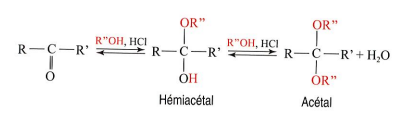 Hémiacétal
Acétal
Exemple protection groupement cétone
Application aux sucres
Différentes formes du glucose : furane / pyrane
Forme hémiacétalique (Fischer)
Représentation de Haworth /Configuration chaise
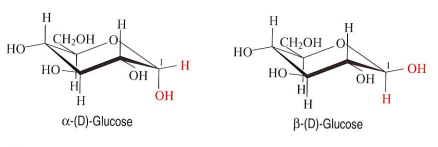 Mutarotation